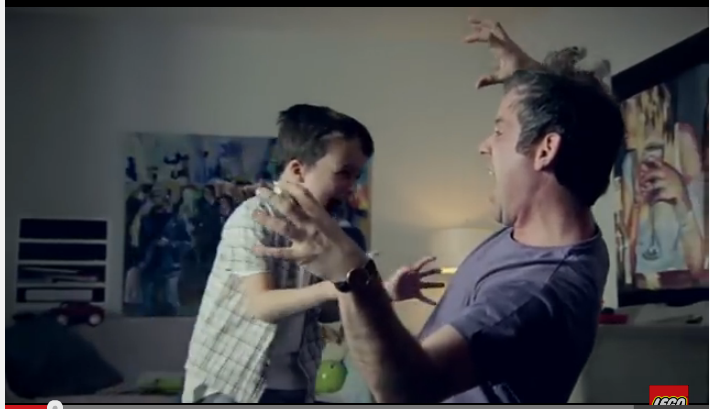 Camera Shot/denotation:
In what ways does this image suggest traditional male gender roles?
Camera Shot/denotation:
In what ways does this shot suggest stereotypical male gender roles?
Camera Shot/Denotation
The boy has made a crown for his dad.  What does that suggest about male gender roles/the role of men in society?
Camera Shot/Denotation
What are they building?  How is the father dressed?  How does this reinforce traditional male gender roles?
Camera shot/Denotation
What kind of structure have they built?  How are they feeling? What does this suggest about men?